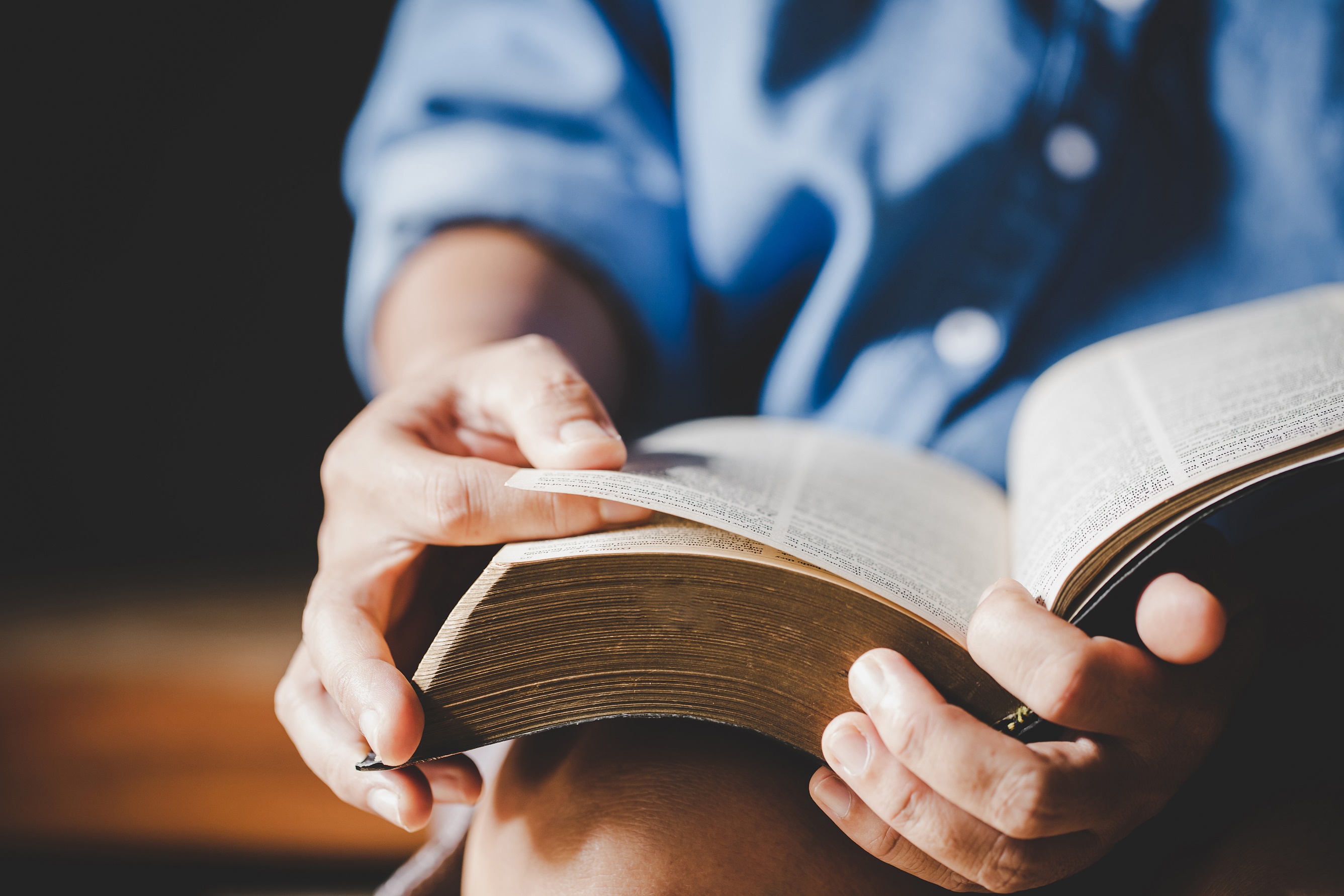 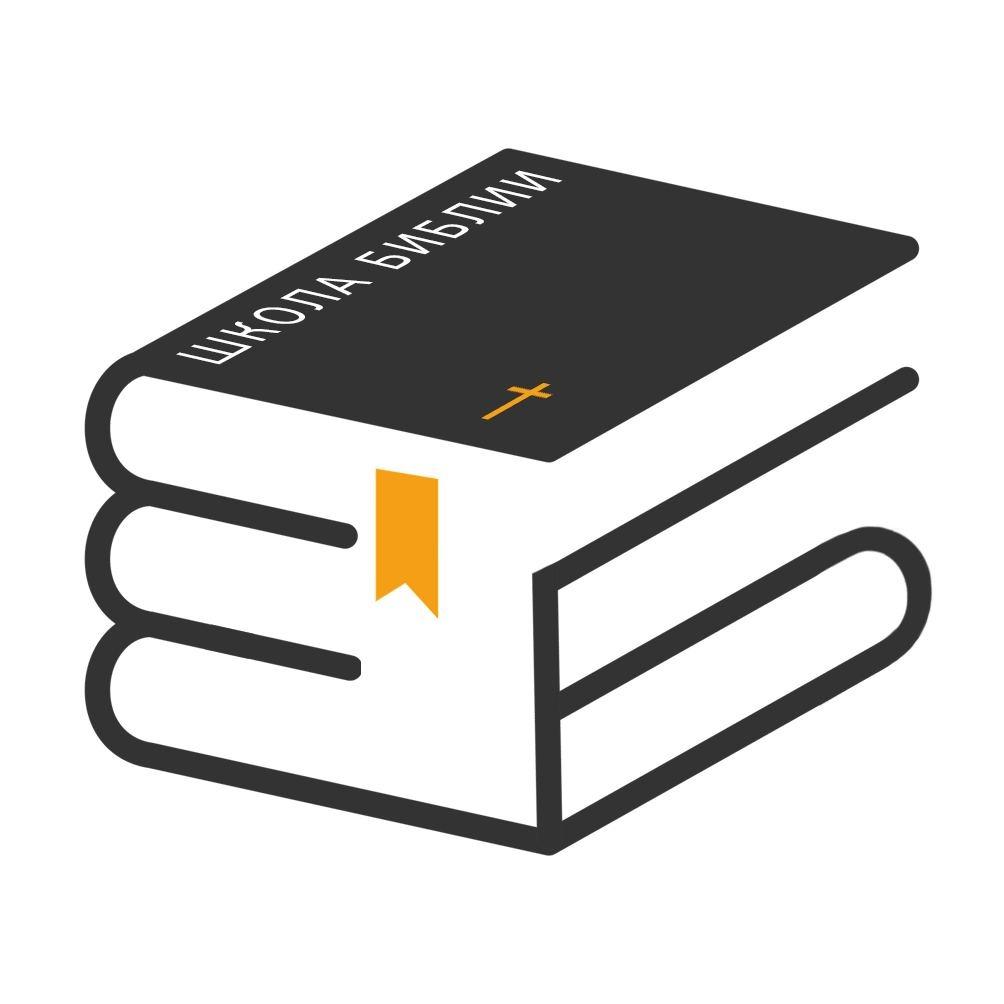 Библия говорит сегодня
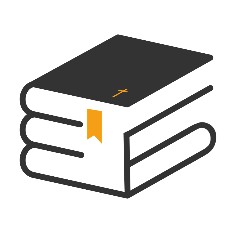 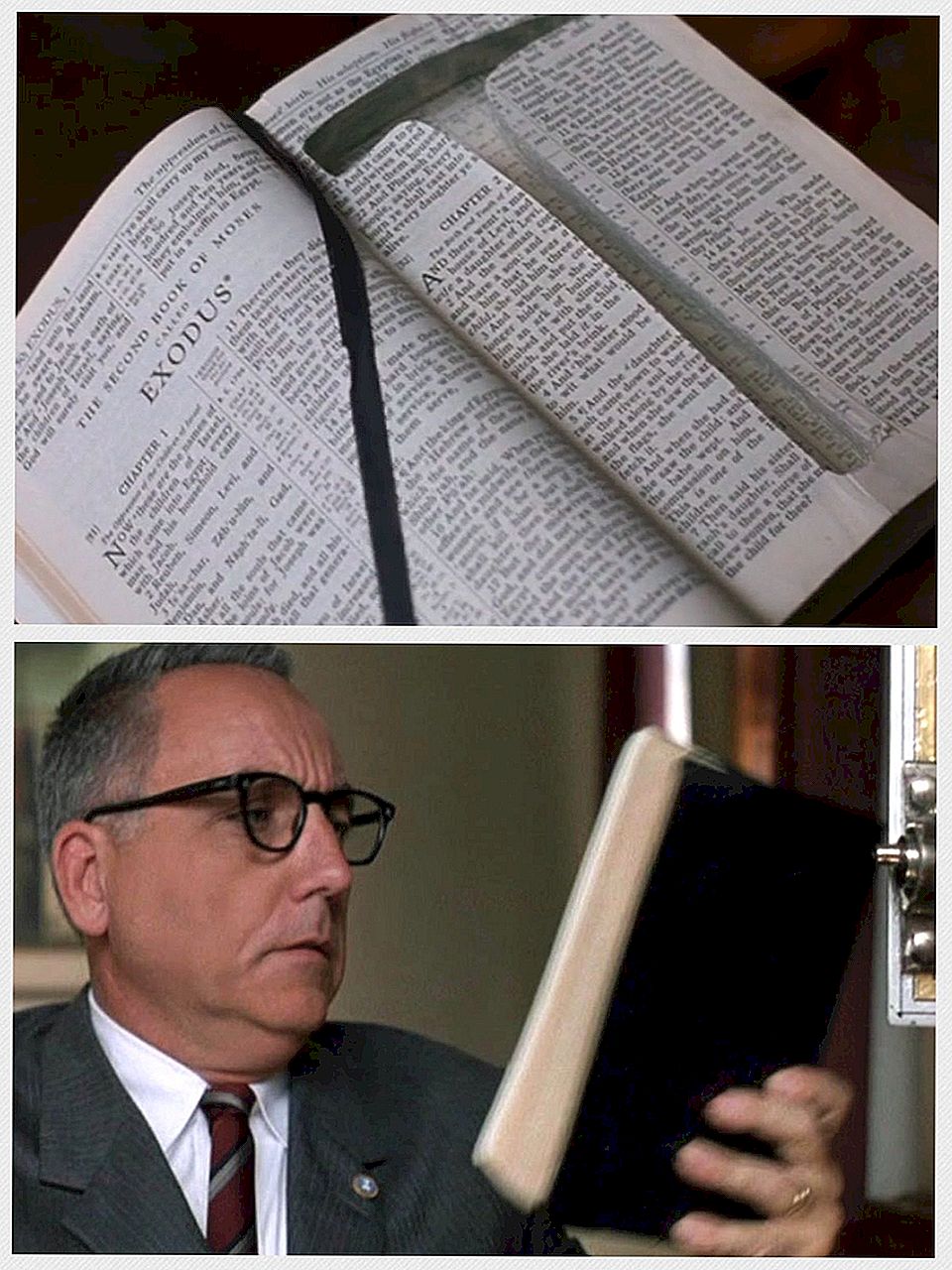 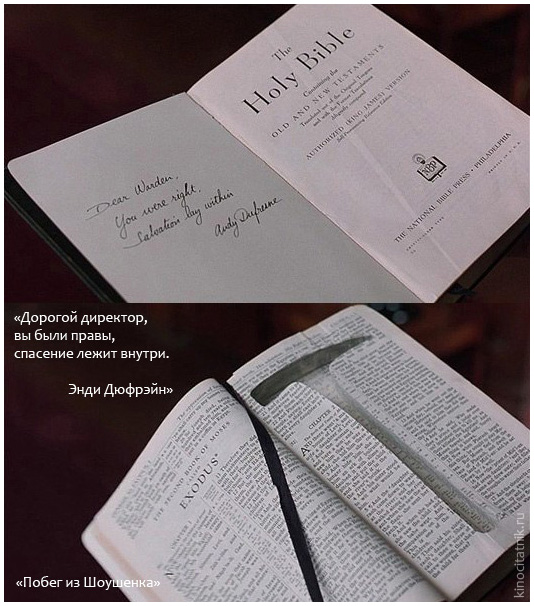 [Speaker Notes: В известном фильме «Побег из тюрьмы Шоушенг» главный герой Эндрю Дюрейн попадает несправедливо в тюрьму и прорыв канал в стене сбегает. Начальник тюрьмы был человеком нечестным, но часто цитировал Библию. Однажды он увидел в руках у Эндрю Библию и похвалил того, саркастически произнеся: «Спасение находится внутри». Начальник тюрьмы не знал, что Эндрю, сделав вырез в страницах Библии, прятал там маленький альпинистский молоточек, с помощью которого он каждый день прорывал путь к побегу. Когда Эндрю сбежал, он оставил на столе начальника тюрьмы Библию и записку, в которой было написано: «Вы были правы. Спасение находится внутри». 
Многие люди используют Библию очень своеобразно. Многие читают ее, но истолковывают и применяют по своему усмотрению.]
Тема 5.
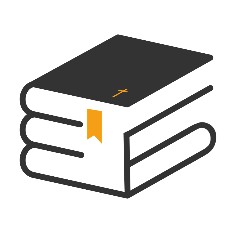 ИССЛЕДУЙТЕ ПИСАНИЕДеян. 17:11
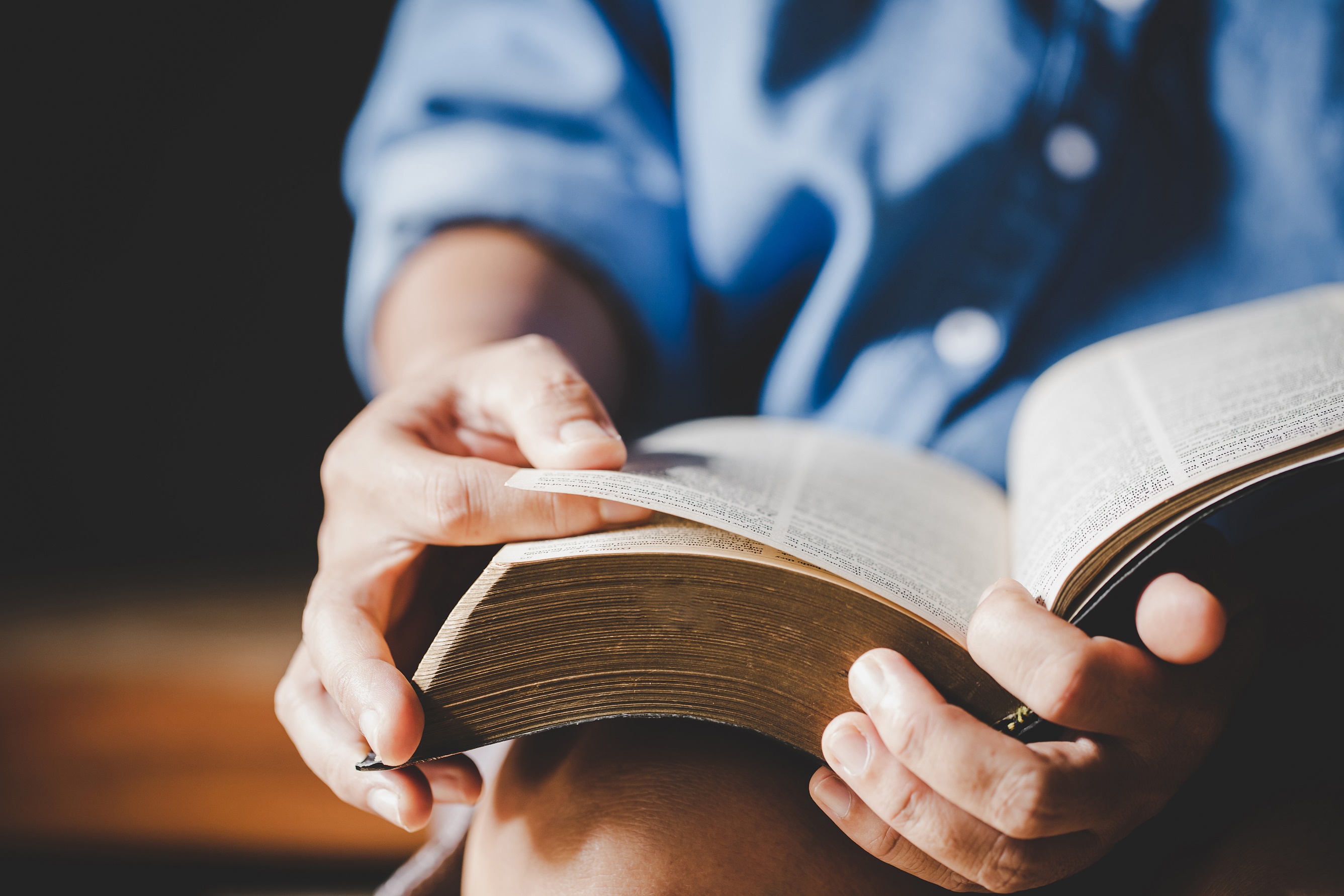 [Speaker Notes: Тема 5: «Исследуйте Писание: принципы толкования и преподавания Библии» (опыт христиан Верии)]
I. Чтение и исследование
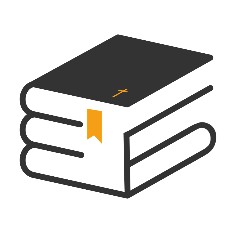 Христос призывал не просто читать, но исследовать Писание. 
В чём отличие чтения от исследования?
Что такое исследование Библии? Каковы правила и принципы?
II. Опыт христиан ВерииДеян. 17:10-11
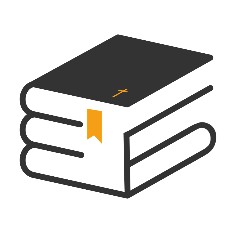 Апостол Павел проповедовал в греческих городах Верии и Фессалониках (Деян. 17).

Библия подчеркивает, что христиане в Верии оказались более мудрыми (благомысленными (син. пер.), благородными (перевод Кассиана), открытыми (перевод Инст. пер.)
II. Опыт христиан ВерииДеян. 17:10-11
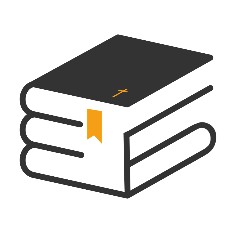 Такая характеристика дана христианам Верии из-за их отношения к изучению Писания.

Павел был авторитетным проповедником. Однако даже его проповедь подвергалась анализу.
II. Опыт христиан ВерииДеян. 17:10-11
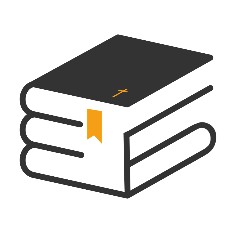 Метод верийских христиан: принимать Слово, но дома исследовать его; делать это ежедневно.
III. Принципы толкования и преподавания Библии
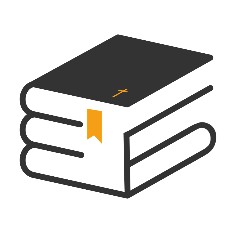 Solo Scriptura

Библия является единственным и самодостаточным авторитетом. Никакие предания не могут быть равными в авторитете с Библией.
[Speaker Notes: УРОК: Когда мы изучаем с людьми библейские уроки, нужно максимально позволить говорить Библии. Никакие комментарии учителя не могут сравниться с Библией. Поэтому главный метод библейских уроков – читать Библию и находить ответы.]
III. Принципы толкования и преподавания Библии
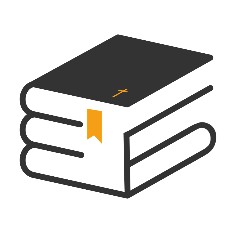 Scriptura solo ipsus interpres

Библия толкует сама себя. Понимание библейских текстов надо искать в других библейских текстах, сравниваю их, сопоставляя и выявляя смысл.
III. Принципы толкования и преподавания Библии
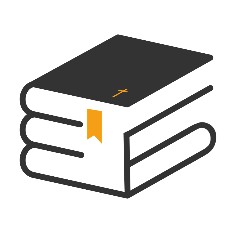 Solo fide

Христиане Верии «приняли Слово», но также исследовали. Необходимо растворять Слово Библии верой.
III. Принципы толкования и преподавания Библии
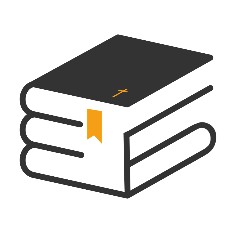 Solo Christi

Все Писание христоцентрично. Необходимо видеть и находить Христа во всей Библии. Обретение Иисуса в сердце – это главная цель исследования Библии.
ПРИЗЫВ
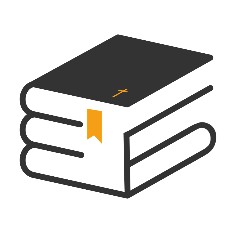 [Speaker Notes: - Нам нужно самим правильно изучать Святой Писание и правильно обучать людей. Изучение Библии по урокам – это наил учший метод воспитания людей правильно исследовать Библию, применяя правильные библейские методы.
- Призовите людей проводить библейские уроки.
- Проведите короткий семинар-тренинг как проводить библейские уроки.]